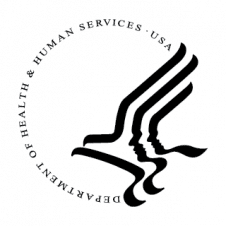 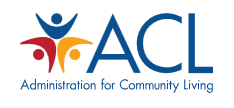 ACL Data Council
Quarterly Meeting
July 18, 2022
Housekeeping
All meeting materials were provided via the invitation
Today’s meeting will be recorded 
We encourage you to use your cameras
A meeting summary will be provided after the meeting
Agenda
Presentation on NIDILRR data collections
Updates on Council activities
Presentation of draft equity-related data products
Next steps
NIDILRR Data Quality Procedures
Ken Wood, NIDILRR
Overview
Four areas of NIDILRR data quality that are of interest to the Council:
Annual Performance Reports and Final Report required of all grantees
National Rehabilitation Information Center’s information about NIDILRR grantees and NIDILRR grantees’ publications
Data that NIDILRR uses to select grant applications for funding
Data produced by NIDILRR’s three Model Systems
ANNUAL PERFORMANCE REPORT (APR)FINAL REPORT (FR)
Grantees report project progress and products
Submitted into a database via online forms
Developed and maintained by RTI International, a nonprofit institute that provides research, development, and technical services to government and commercial clients worldwide
APR/FR (continued)
DATA ENTRY
Security 
To gain entry, must be authorized by the NIDILRR contract officer and go through a series of steps specified in the security plan
Overall quality
PI must confirm that the information is complete and accurate
Missing data
Almost all fields require a response; if left blank, the section and form cannot be submitted
APR/FR (continued) slide 3
DATA ENTRY (continued)
Accuracy of data at data entry
Grantee information
Provided by NIDILRR
Reviewed by grantee
Information that does not change from year to year is autofilled in subsequent APRs and FR.
Range checks and field definitions prevent entry of impossible values.
Skip patterns eliminate questions that are not relevant for certain persons, so inappropriate information is not entered.
Uses the Web of Science database to confirm and correct entered data about publications the grant has produced.
APR/FR (continued) slide 4
ENTERED DATA
Accuracy
Summary tables in the report provide an easy check on data accuracy.
NIDILRR staff catch errors when using APR and FR data for grant monitoring, grantee continuation reports, and reports to Congress, other agencies and the public.
Financial information is consistent with PMS.
Progress is appropriate for this kind of grantee at this year of the grant.
Information provided is consistent based on their knowledge of the grant based on their contacts with the grantee throughout the year.
NATIONAL REHABILITATION INFORMATION CENTER (NARIC)INFORMATION ABOUT NIDILRR GRANTSNIDILRR-SUPPORTED PUBLICATIONS
Online website with publicly available information about more than 2,800 NIDILRR grantees from 1983 to the present and an online archive of publications produced with NIDILRR funding.  
The website and the databases that are the website’s source of information were developed and are maintained by a contract with HeiTech Services.
NARIC – INFORMATION ABOUT GRANTS
Users search for a single grant or create a list of grants that have one or more things in common:
Topic
Grantee institution
Principal investigator(s)
NIDILRR funding program
Outcome domain (e.g., employment, health & function, community living, technology) 
Active or closed
NARIC – INFORMATION ABOUT GRANTS (continued)
Information provided about each grant in list created by user’s search:
Grant title 
Grantee name
Principal Investigator
Contact information
NIDILRR project officer
Start date
Length of grant
Funding level
Abstract
Links to publications produced by the grant
NARIC – INFORMATION ABOUT GRANTS: DATA QUALITY
DATA ENTRY
Information about grantee
Provided by NIDILRR
Keywords for search
Selected independently by two contractor staff; differences resolved
Grantee may add keywords
Information verified immediately after entered; double-checked
By contractor staff
By grantee
NARIC – NIDILRR GRANTS: DATA QUALITY (continued)
DATA IN THE DATABASE
Kept current
NIDILRR provides updated information
Grantees update their information
Project officers frequently use this information and report changes and errors, if any
Links for active grants are regularly checked
Checked when new information added
Part of the annual review with grantee
Links for inactive grants are checked during updates and other editorial tasks
NARIC – GRANTEES’ PUBLICATIONS
NIDILRR grantees are strongly encouraged to submit their publications to NARIC. 
Users can access publications on the NARIC website by:
Topic
Author
NIDILRR grant
Grantee institution
NARIC – GRANTEES’ PUBLICATIONS: DATA QUALITY
DATA QUALITY
Publications information is formatted and checked for missing information, etc. by NARIC staff.
Keywords are selected from the REHABDATA Thesaurus and reviewed by NARIC staff.
DATA USED TO SELECT APPLICATIONS FOR FUNDING
NIDILRR grants are discretionary grants.
Selected using data produced by review panel assessments.
DATA USED TO SELECT APPLICATIONS – DATA QUALITY
DATA QUALITY
Data not biased.
Assessments are done by people external to NIDILRR; avoids perception of internal biases.
Assessors (reviewers) are not self-selected for a given competition; are chosen by NIDILRR.
Conflicts of interest are identified and avoided.
Reviewers are from all over the country (none from the same institution).
DATA USED TO SELECT APPLICATIONS – DATA QUALITY (continued)
Data accuracy
Reviewers respond to clear, explicit evaluation criteria, so scores and identified weaknesses are consistent across reviewers and across panels in multi-panel competitions.
Applicants instructed to address these criteria.
Criteria accurately capture the quality of the application:
Importance of the results to NIDILRR’s mission.
Appropriateness of the project design to achieve the proposed results.
Project staff are appropriate to carry out the project; hiring policy promotes staff diversity.
Resources are sufficient for the project to succeed; accessible to individuals with disabilities.
DATA USED TO SELECT APPLICATIONS – DATA QUALIY (continued) slide 3
Reviewers have appropriate substantive expertise and experience. 
Selected to match the applications to be reviewed by their panel, based on CV and resume.
In multi-panel competitions, applications are assigned to panels by topic and methods in order to improve fit between applications and reviewers’ qualifications. 	
Reviewers have a track record of excellence.
Past performance reviewing for NIDILRR. 
Evaluations by panel monitors. 
Contractor provides NIDILRR with a spreadsheet with each year’s evaluations.
DATA USED TO SELECT APPLICATIONS – DATA QUALITY (continued) slide 4
Reviewers know the application evaluation process. 
Good reviewers are invited back for future reviews.
Reviewer orientation for all reviewers.
Recommended online training video.
DATA USED TO SELECT APPLICATIONS – DATA QUALITY (continued) slide 5
Assessment process 
Highly routinized evaluation process; extensively used and proven effective.
Applications evaluated only against the review criteria.
Applications evaluated criterion by criterion.
Discussion elicits all reviewers’ identified strengths and weaknesses.
Reviewers state their scores; if scores seem inconsistent with identified. strengths and weaknesses, NIDILRR panel monitor facilitates further clarifying discussion.
Individual scores adjusted post discussion.
DATA USED TO SELECT APPLICATIONS – DATA QUALITY (continued) slide 6
NIDILRR project officer serves as panel monitor. Always present in order to ensure:
Panel  follows HHS, ACL, and NIDILRR guidelines.
Discussions are appropriate and on target.
Progress is sufficient to ensure all applications receive thorough consideration by panel within the time allowed for the panel.	
Second NIDILRR panel monitor reviews all submitted evaluations in order to ensure:  
No missing information.
Comments make sense (no missing words, bad typos, incorrect insertions).
Scores and comments are consistent.
Apparent problems are brought to reviewers’ attention, corrected as appropriate.
DATA USED TO SELECT APPLICATIONS – DATA QUALITY (continued) slide 7
Minimize panel effects
Panel monitors do not interpret review criteria for reviewers.
Panel monitors head off “group think” by reviewers.
All reviewers in a competition receive the same reviewer orientation.
NIDILRR “MODEL SYSTEMS” DATABASES
Longitudinal databases of individuals with a severe burn, spinal cord injury, or traumatic brain injury.  
Original purpose - to demonstrate the superiority of an integrated system of care, i.e., a “model system”. 
Patients enrolled during hospitalization or inpatient rehabilitation. Data collected for the rest of their lives.  
Data used for research into how people’s lives play out after they have a burn, SCI, or TBI; what factors make a difference, what interventions are effective. 
Burns Model Systems centers are 4 hospitals and groups of hospitals that specialize in severe burns.  More than 6,500 enrolled since 1994.
SCI Model Systems centers are 18 hospitals and groups of hospitals that specialize in spinal cord injuries.  More than 35,000 enrolled since 1973.
TBI Model Systems centers are 16 hospitals and groups of hospitals that specialize in traumatic brain injuries. More than 17,000 enrolled since 1987.
“MODEL SYSTEMS” DATABASES (continued)
Three data collection and data management operations—burns, SCI, TBI. 
BMS data center, SCIMS data center, TBIMS data center.
Researchers at each Model System center are responsible for enrolling and collecting data from the patients treated at their location.
“MODEL SYSTEMS” DATABASES – DATA QUALITY
DATA QUALITY
Data collection sites are motivated to provide high quality data.
Funded by NIDILRR discretionary 5-year grants that require grantees to:
Collect high quality data for the database.
Carry out research projects that involve collaborating with researchers at other data collection sites and publish articles using the database. 
Researchers know this is a great opportunity to advance their careers.
Sites want to be successful in future MS center grant competitions.
Researchers’ publications rely on the quality of the data in the database; researchers are highly motivated to ensure the quality of the data that their center contributes to the database.
“MODEL SYSTEMS” DATABASES –  DATA QUALITY (continued)
Data centers are required by NIDILRR to ensure high quality data in their database.
Procedures to promote data quality:  
Provide standard data collection forms and data collection procedures that are vetted by the researchers and undergo continual incremental improvement. 
PI must sign off that data collectors are following these procedures.
New data collectors receive two days of training.
Data collectors are certified in use of the more complex data collection instruments.
Data dictionary clarifies terms used in data collection forms.
Periodic data collector conferences and webinars to review data collection issues.
Benchmarks for data quality.  Repeated failure to meet benchmarks triggers a performance improvement plan monitored by project officer.
Site visits.
Technical assistance.
“MODEL SYSTEMS” DATABASES – DATA QUALITY (continued) slide 3
Data submitted by the centers.
At data entry
Software data quality checks-- errors and suspected errors. Up to 900 checks.
Missing data.
Impossible data, e.g., out of range.
Improbable data--inconsistent within data collection form, with data collected at earlier points in time.
Data already in the database.
Data centers provide each center with an ongoing list of data errors and possible data errors that must be confirmed or corrected. 
Centers double-check the accuracy of a random selection of medical record abstractions. 
Data centers monitor for data fabrication.
“MODEL SYSTEMS” DATABASES – DATA QUALITY (continued) slide 4
Each Model System has a data committee of researchers and data collectors that addresses data issues.
NIDILRR promotes centers’ sharing each other’s data quality procedures by assigning the same project officer to all three data centers.
Questions for Ken
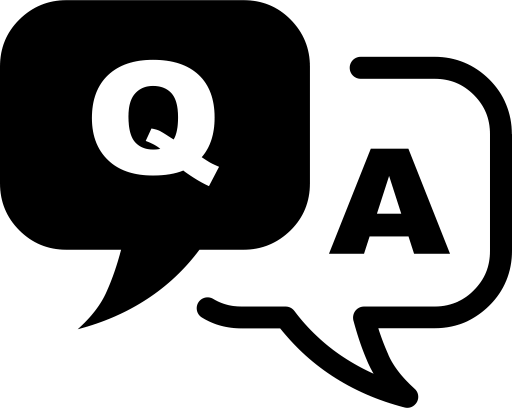 Updates on Council Activities
Grantee engagement
Assessment of equity-related ACL data
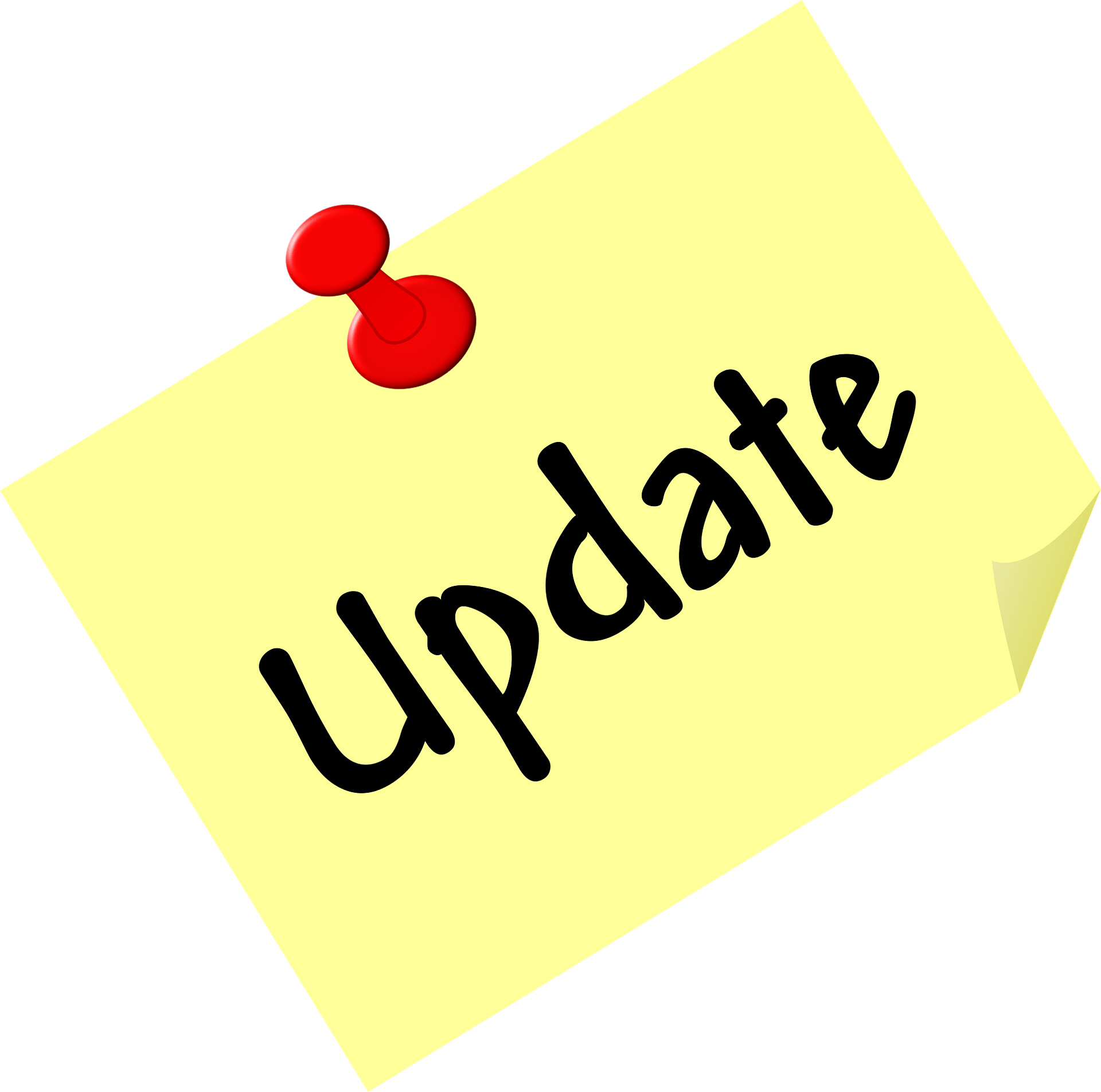 Equity-Related Data Inventory
Equity Domains (N=17)
Age
Country of origin
Disability 
Educational level
Employment
English proficiency
Gender 
Geographic distribution (rural vs. non-rural) 
Geographic unit (state, county, zip code)
Health insurance
Income
Literacy 
Poverty status
Primary language
Race/Ethnicity
Religion
Sexual orientation
HHS. 2019. Compendium of Federal Datasets Addressing Health Disparities; ASPE. 2021. Developing Equity Measures.
[Speaker Notes: https://www.minorityhealth.hhs.gov/assets/pdf/2019%20IHEC%20Data%20Compendium_FullDocument_RegularFormat%20-%202-6-20-508-2.pdf

https://aspe.hhs.gov/sites/default/files/migrated_legacy_files/200651/developing-health-equity-measures.pdf]
ACL Programs (N=13)
OAA Title III & Title VII (Chapters 3 & 4) State Performance Report (SPR)
National Survey of Older Americans Act Participants (NSOAAP)
OAA Title VI Annual Program Performance Report (PPR)
OAA Title VII: National Ombudsman Reporting System (NORS)
National Adult Maltreatment Reporting System (NAMRS)
State Health Insurance Assistance Program (SHIP)
Medicare Improvements for Patients and Providers (MIPPA)
Senior Medicare Patrol (SMP) Information and Reporting System (SIRS)
ACL Programs (continued)
Centers for Independent Living (CIL)/Independent Living Services (ILS)
State Councils on Developmental Disabilities, Five Year State Plan
University Centers for Excellence in Developmental Disabilities Education, Research, and Service (UCEDDs) 
Protection & Advocacy (P&A) Programs
National Institute on Disability, Independent Living, And Rehabilitation Research Annual Performance Report (APR)
Questions from members about the inventory
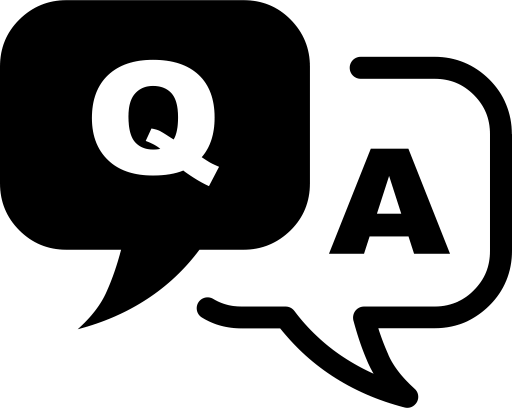 Equity-Related Data Brief Report
Summary of findings
Number and type of domains for which data are collected
Number of programs that collect data for each domain
“Missingness” for the domains
Analysis/Comparison
Framing of questions
Definition of variables (including American Community Survey (ACS) special tabulation)
Equity-Related Data Brief Report (continued)
3. 	Authorizing Legislation
Gaps
Recommendations
Discussion: Report Content
Are there other content areas that should be included in the report? 
What information would you be most interested in?
Next Steps
Equity inventory and report
Review of inventory and report (August)
ACL Data Council charter
Build on the initial framework
Pivot to focus on data harmonization and for ACL programs/centers to use the Council as support
Are there changes you would like to see us make for the Council next year (e.g., mission, process)?
Council Repository
Repository site to access all Council materials: https://neweditions.net/node/418
[Speaker Notes: https://neweditions.net/node/418]
Thank you!